6-sinf
O‘zbek tili
Mavzu: 
Mashhur kishilar
(3-dars)

(Ravish, uning ma’no turlari. 
Maqsad va sabab ravishlari)
Avvalgi darsda o‘tilgan mavzuni tekshiramiz
Men Boburman she’rini ifodali o‘qing.
Men Boburman, bolajonlar,
Bilasizmi, kim aslim?
Men Boburman, bolajonlar,
Bilasizmi, kim aslim?
Men Boburman, bilib oling:
Aslim asli Andijon.
Men Boburman, eslab qoling,
Naslim asli Temurxon.
Men Boburman, o‘n ikkimda,
Saltanatga bo‘ldim bosh.
Qilich ushlab Temur bobom,
Ruhlariga berdim osh.
Men Boburman, el-yurt uchun,
Cho‘l, sahroda ot surdim.
Jang-jadalda qancha omad,
Qancha nomard, mard ko‘rdim.
Men Boburman - jahongashta,
Hind, Afg‘onga yetdim men.
“Boburnoma”, she’r, g‘azalda,
Turkiyni madh etdim men.
Mashhur kishilar
Davlat arbobi
Sarkarda
Shoh
Shoir
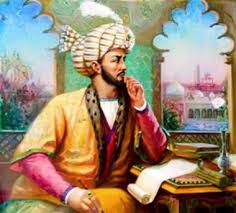 Bilib oling!
Maqsad va sabab ravishlari harakat-holatning bajarilish sababini yoki maqsadini bildirib, Nega? so‘rog‘iga javob bo‘ladi. 

Masalan: noiloj
                               chorasizlikdan
                           ilojsizlikdan
2-topshiriq
O‘qing. Bobur nomi bilan bog‘liq ma’lumotlarni bilib oling.
Zahiriddin Muhammad Bobur shoir, shoh va buyuk sarkarda sifatida jahonga dovrug‘ taratgan.
Zahiriddin Muhammad Boburning “Boburnoma” asari eng nodir qomusiy asarlardan biri hisoblanadi. 
Bobur 12 yoshidan taxtga o‘tirgan va mamlakat boshqargan. 
Boburiylar sulolasi 200 yil davomida Hindistonni boshqargan va bu mamlakatni rivojlantirishga katta hissa qo‘shgan. 
Jahondagi yetti mo‘jizadan biri hisoblangan Tojmahal Boburning chevarasi Xurramshoh tomonidan qurdirilgan.
7-mashq
Savollarga javob bering.
O‘rta Osiyoda eng katta markazlashgan davlat barpo qilgan buyuk sohibqiron kim?
O‘rta Osiyoda eng katta markazlashgan davlat barpo qilgan buyuk sohibqiron – Amir Temurdir.
Afg‘oniston va Hindistonni birlashtirib, eng katta markazlashgan davlat barpo qilgan mashhur davlat arbobi kim?
Afg‘oniston va Hindistonni birlashtirib, eng katta markazlashgan davlat barpo qilgan mashhur davlat arbobi Zahiriddin Muhammad Boburdir.
7-mashq (davomi)
Savollarga javob bering.
Turkiy tilda juda ko‘p g‘azallar, dostonlar yozib, o‘zbek adabiy tiliga asos solgan ulug‘ inson kim?
Turkiy tilda juda ko‘p g‘azallar, dostonlar yozib, o‘zbek adabiy tiliga asos solgan ulug‘ inson 
Alisher Navoiydir.
Astronomiya sohasida ulkan ixtirolar qilgan eng mashhur olim va davlat arbobi kim?
Astronomiya sohasida ulkan ixtirolar qilgan eng mashhur olim va davlat arbobi Mirzo Ulug‘bekdir.
4-mashq
Nuqtalar o‘rniga sabab va maqsad ravishlaridan mosini qo‘ying.
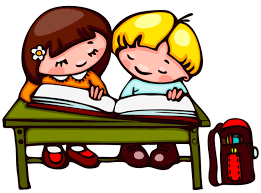 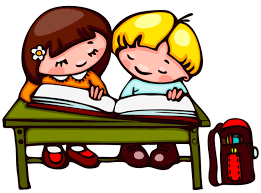 noiloj
ataylab
qasddan
ilojsizlikdan
Topshiriqni tekshiramiz
Onasi    ……....      Nargizaga ruhsat berdi.
noiloj
Yo‘lning chetiga    …..…..      bo‘sh qutini tashlab ketishdi.
ataylab
Akmal barcha sirni     ………….   oshkor qilib tashladi.
qasddan
Ozoda xola    ………..        kasalxonaga  borishga majbur bo‘ldi.
ilojsizlikdan
Adabiy o‘qish
Bobur so‘zining ma’nosi
	Farg‘ona viloyatining podshosi Umarshayx Mirzoning o‘g‘li Zahiriddin Muhammad yoshligidan aqlli va dovyurak bo‘lib o‘sibdi. Umarshayx har gal ovga chiqqanida o‘g‘lini ham birga olib ketar ekan. Bir kuni yosh Zahiriddin changalzorda adashib qolibdi. Kun botishda kimsasiz bir g‘orni ko‘rib: “Shu yerga kirib yotaman, tong otgach, albatta, otamni axtarib topaman”, deb o‘ylab g‘orga kiribdi. 
	Yarim kechada dahshatli o‘kirish ovozi eshitilibdi. Qarasa, og‘zida kattakon o‘ljani tishlab olgan ona yo‘lbars g‘orga qarab kelayotgan emish. Bola jim turaveribdi.
Adabiy o‘qish
Shu payt ikki yo‘lbarsvachcha bir-birlarini quvlashib Zahiriddinning shundoqqina yonidan o‘tib, onasiga yopisha ketibdi. Ona yo‘lbars bolalarini erkalabdi va keltirgan o‘ljasi bilan ovqatlantiribdi. Shunday qilib, Zahiriddin ertalabgacha uxlamabdi. Tong otgach, ona yo‘lbars o‘lja qidirib g‘ordan chiqib ketibdi. 
	Zahiriddin Muhammad birpas indamay turibdi-da, yo‘lbarsvachchalar yoniga boribdi. Ular bilan apoq-chapoq bo‘lib olibdi. Ovga berilib ketgan podsho oldiniga o‘g‘lining yo‘qolganini sezmabdi. Zahiriddin Muhammadning yo‘qligini bilgan Umarshayx mash’alalar yoqib, changalzorni qarab chiqishni buyuribdi.
Adabiy o‘qish
Bir payt Umarshayxning ko‘zi yo‘lbars izidagi qonga tushib qolibdi. “Bolamni yo‘lbars olib qochibdi”, deb o‘ylabdi.   
	Umarshayx yo‘lbars izidan ovchilar bilan borib, changalzor chetidagi tashlandiq bir g‘orga kirib qarashsa, bir bola ikkita yo‘lbarsvachcha bilan o‘mbaloq oshib o‘ynashayotgan emish. 
	 Ovchilar yo‘lbars bolalari bilan Zahiriddin Muhammadni olib saroyga qaytishibdi. Bu voqea bir pasda butun shaharga tarqabdi. 
	Shu voqeadan keyin bolaning asli ismi Zahiriddin Muhammad so‘zi yoniga Bobur, ya’ni yo‘lbars laqabini qo‘shib aytadigan bo‘libdilar.
Mustaqil bajarish uchun topshiriq
Qay tarzda?, qayerdan? 
so‘roqlariga javob bo‘ladigan so‘zlar ishtirokida gaplar tuzing.
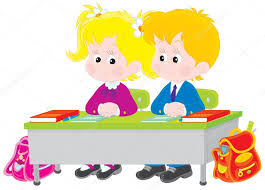